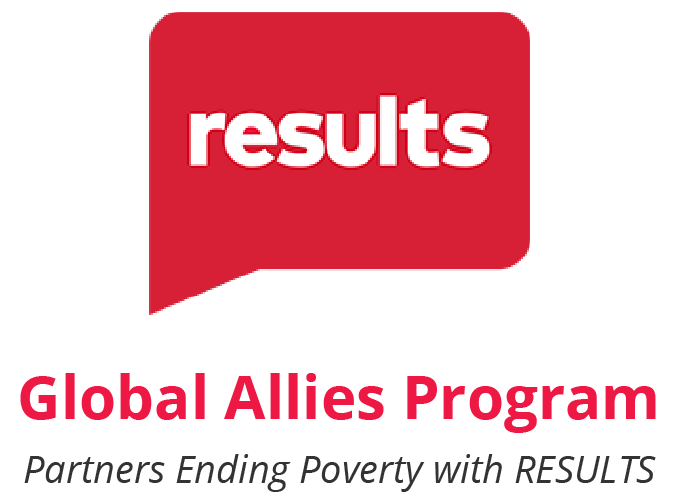 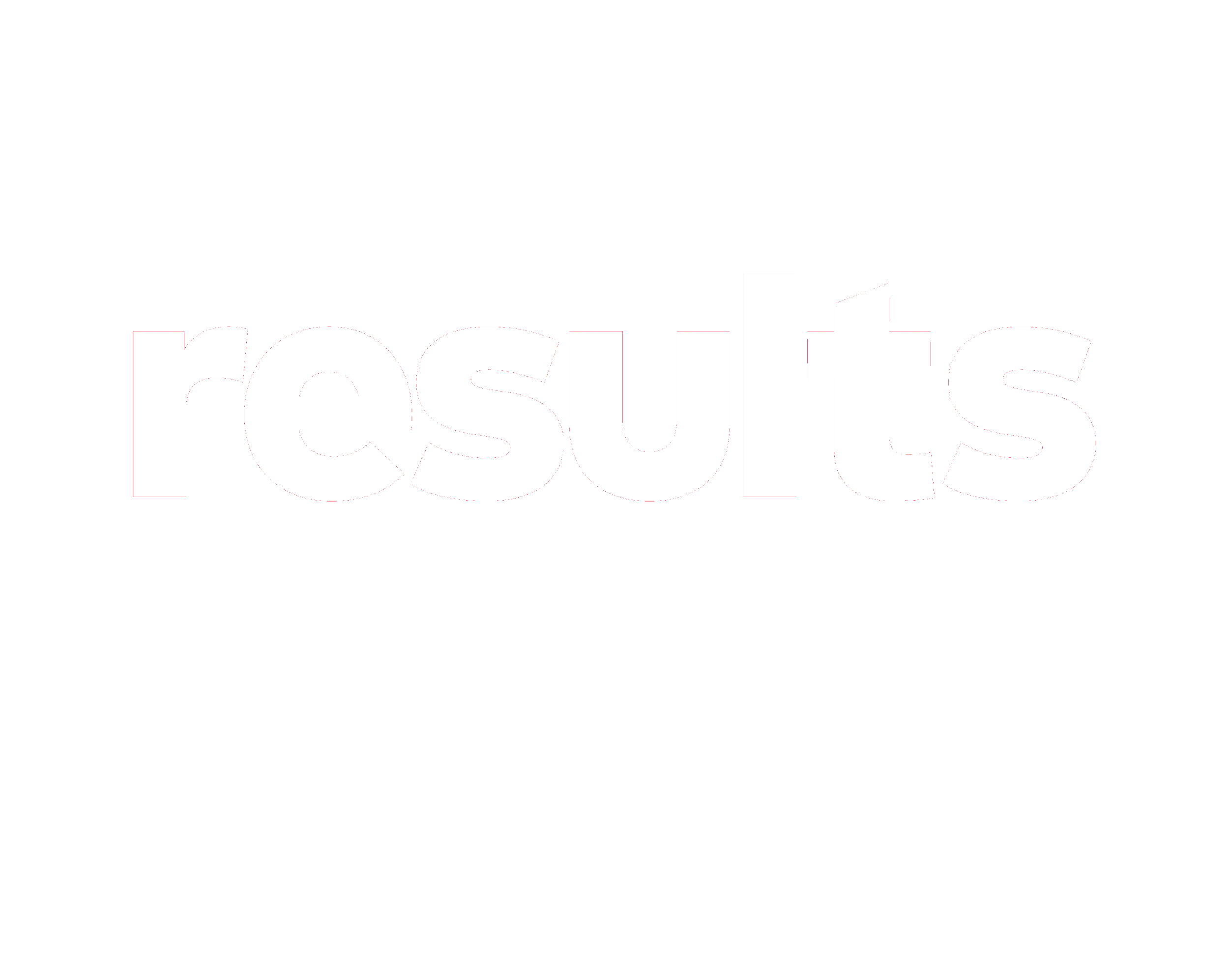 Monthly WebinarSeptember 12, 2024
1
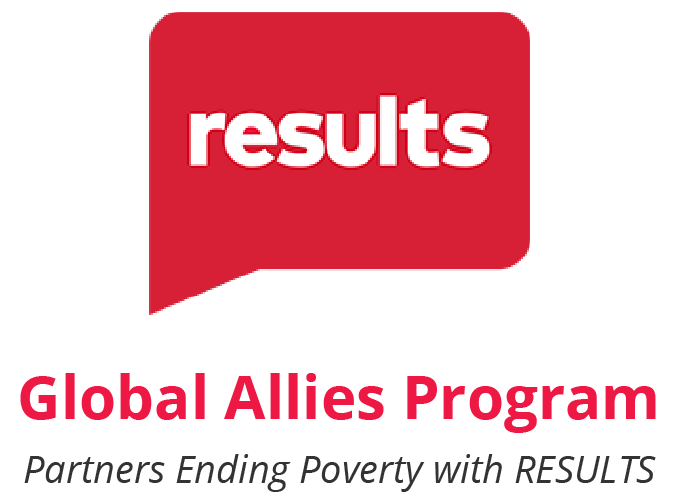 Welcome everyone!
Let us know where you are joining us
 from in the chat!

Share a greeting in another language if you know one.
2
3
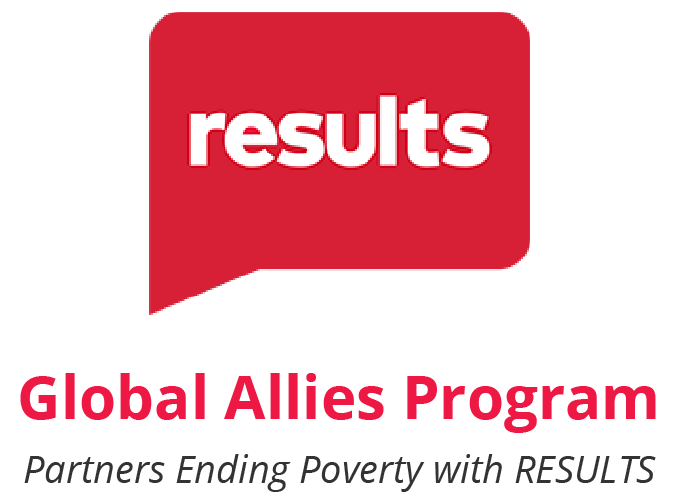 Our Values & Resources
​At RESULTS we pledge to create space for all voices, including those of us who are currently experiencing poverty. We will address oppressive behavior in our interactions, families, communities, work, and world. Our strength is rooted in our diversity of experiences, not in our assumptions.

With unearned privilege comes the responsibility to act so the burden to educate and change doesn’t fall solely on those experiencing oppression. When we miss the mark on our values, we will acknowledge our mistake, seek forgiveness, learn, and work together as a community to pursue equity.

Read our full anti-oppression values statement here at results.org/values. 

Check out the Anti-Oppression Workshop Schedule for training opportunities.

Find these resources and more at results.org/volunteers/anti-oppression:

Resource Guides from our Diversity & Inclusion trainings, including: 
Interrupting Microaggressions
Creating Space for Critical Conversations
Information on how RESULTS responds to oppressive incidents
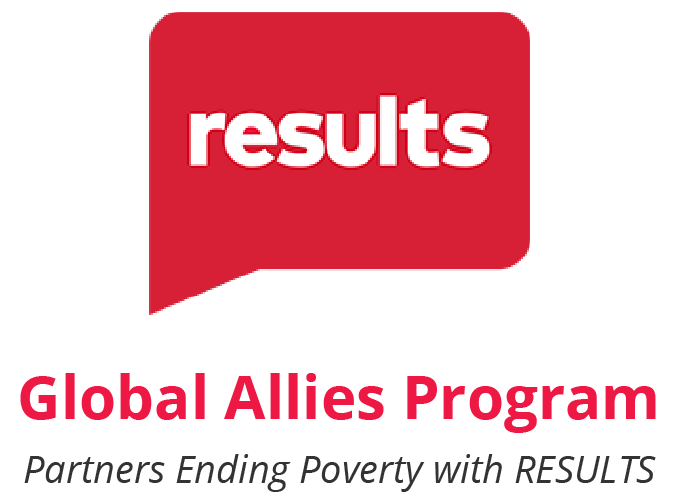 Overview of tonight’s webinar
Welcome & Introductions
Brief Campaigns Update
Guest Speaker, Sabina Rogers (Togo ‘01-’04)
September Advocacy Actions
Closing Announcements
4
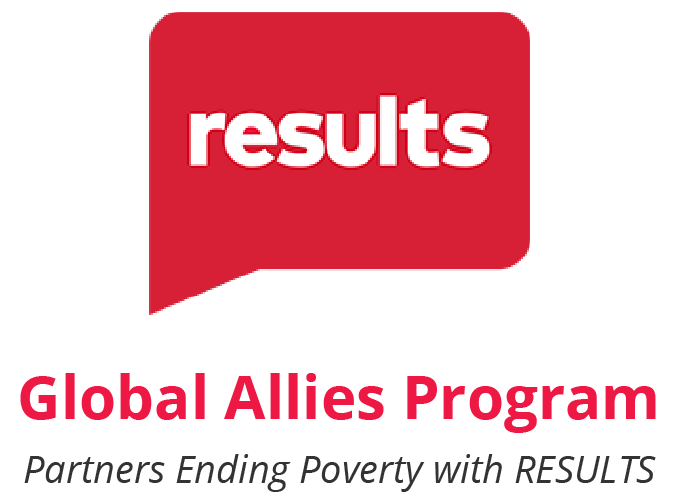 Campaigns Updates
[Speaker Notes: Karyne

8:35-8:45 PM:  Campaigns Updates (Ken)
World Bank advocacy action, letter that closed on 4/12 (maybe share a copy of the letter if we have it by then)
FY25 Appropriations
Dear Colleague Letters, with squishy deadlines - on the RESULTS blog linked here: https://results.org/blog/fy25-appropriations-tell-congress-to-fund-the-fight-against-poverty 
House Basic Education letter closes 4/17 Close of Business (maybe take action on this one the night of the webinar)
Others are TBD, but give us some urgency 
Scorecard for Dear Colleague letters can be found at the top of the page, direct link: https://docs.google.com/spreadsheets/d/1x35soUUCN2Io0sPfBvqIdjnQ6Sa6I_31HC-HVi2MlAo/edit?usp=sharing 
Completing forms online (share about the training coming up by RESULTS on this?)
So you can see how the money we advocate for shows up on the ground, we will hear from Susan who will share a story from her work with USAID in Madagascar]
vaccines save lives
[Speaker Notes: Globally, infectious diseases, including pneumonia, diarrhea, and malaria are the leading cause of deaths of kids under 5. Many of these are vaccine preventable.

Today, it costs $18 to fully immunize children in low-income countries. This price has reduced from $23 in 2013. This would not have happened on its own. It’s the result of sustained global partnership to save children’s lives. There is no reason why every child in the world should not receive the protection of lifesaving vaccines.

https://data.unicef.org/topic/child-survival/under-five-mortality/#:~:text=In%202022%2C%204.9%20million%20children,birth%20and%20intrapartum%2Drelated%20complications.]
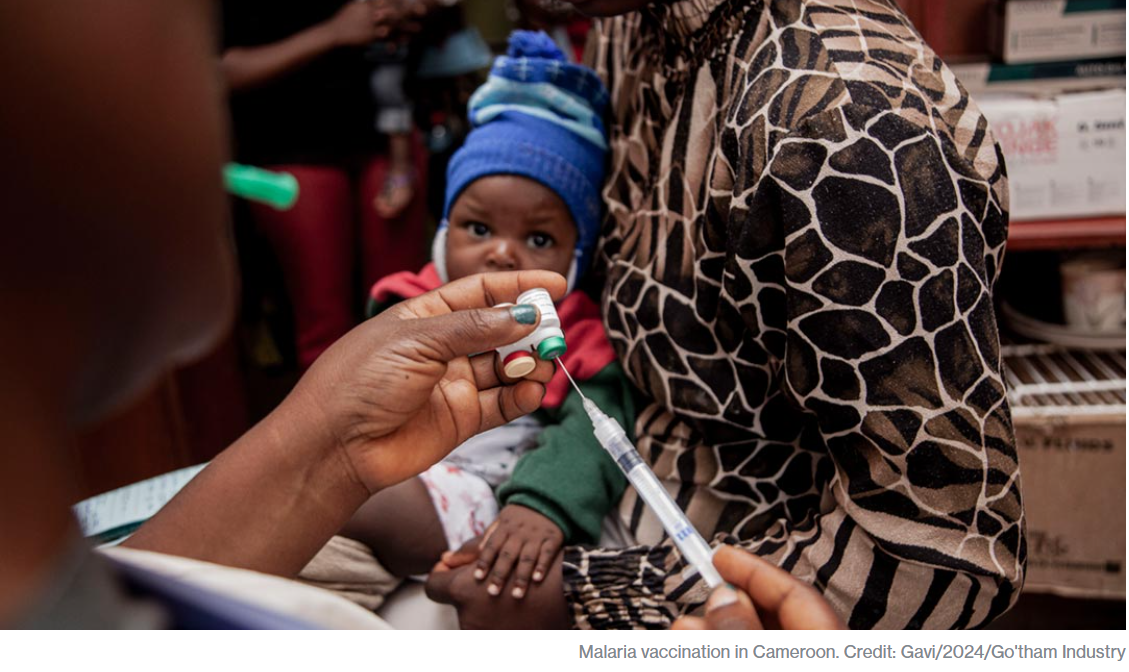 Gavi Resolutions – H.Res. 1286/ S. Res. 684
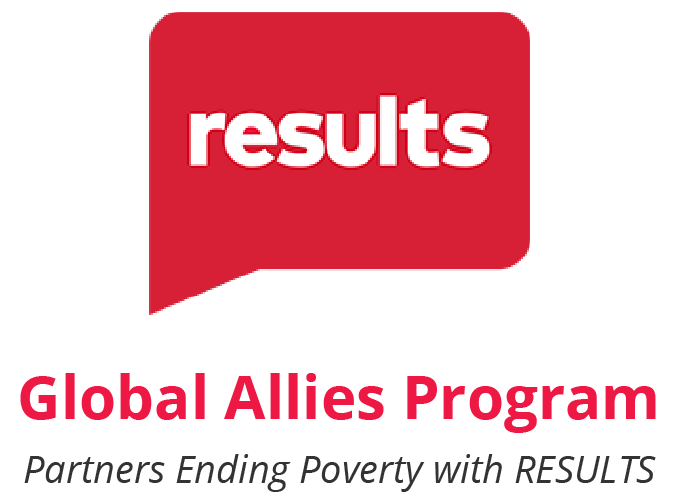 Senate Lead Sponsors: Sens. Wicker (R-MI) and Cardin (D-MD)House Lead Sponsors: Representatives Kean (R-NJ), Amo (D-RI), Salazar (R-FL), and Jacobs (D-CA).
Calls for United States to have supporting role in saving children’s lives of children and protecting people’s health through Gavi, the Vaccine Alliance.

Gavi has been a major contributor in reducing the number of childhood deaths in lower-income countries due to vaccine-preventable disease by 70 percent since 2000.

Country ownership and sustainability are at the core of the Gavi model.
[Speaker Notes: Gavi will launch their investment case to fund their next strategic period from 2026-2030. 

https://www.gavi.org/our-alliance/strategy/phase-6-2026-2030]
Nutrition is fundamental
Credit: USAID Malawi
9
Our big global moment
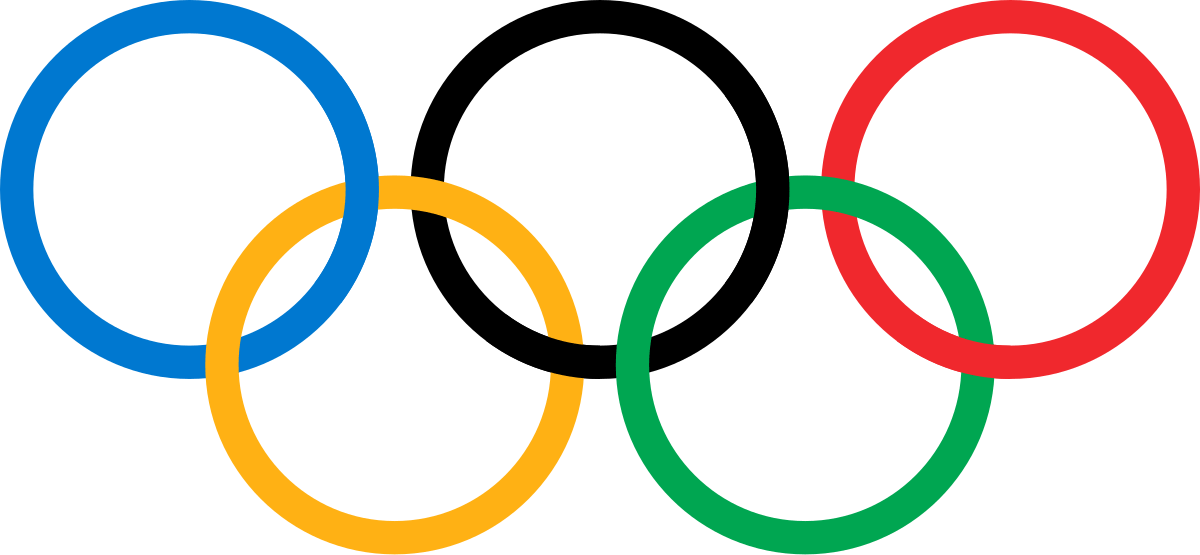 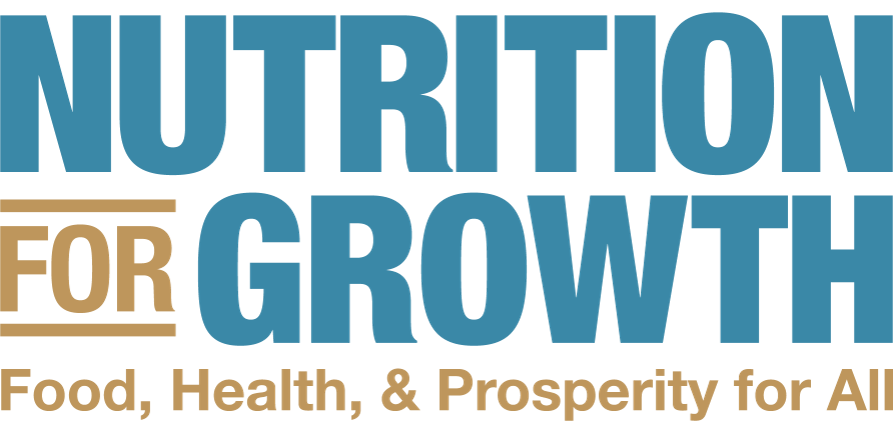 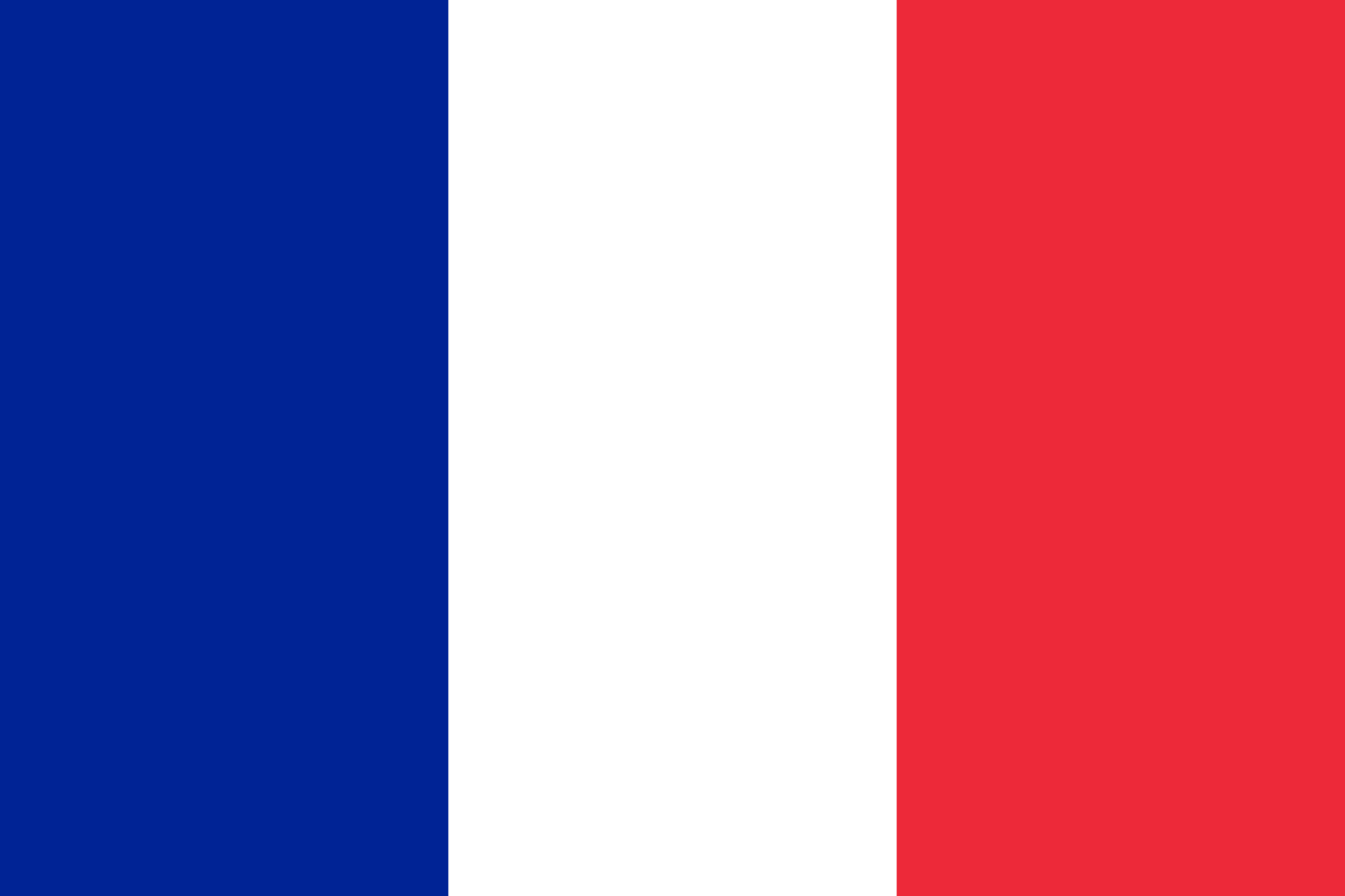 10
This Photo by Unknown Author is licensed under CC BY-SA
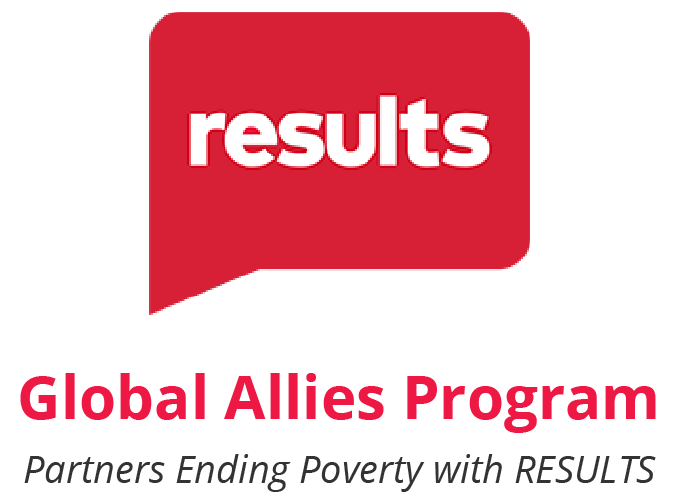 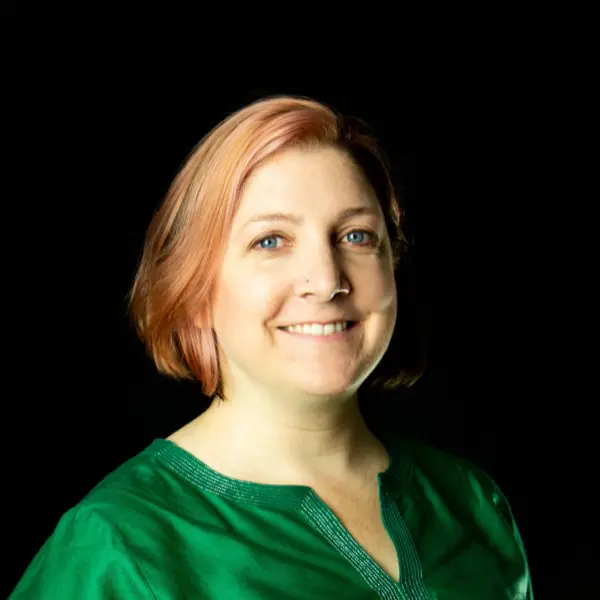 Sabina Rogers (Togo ‘01-’04)
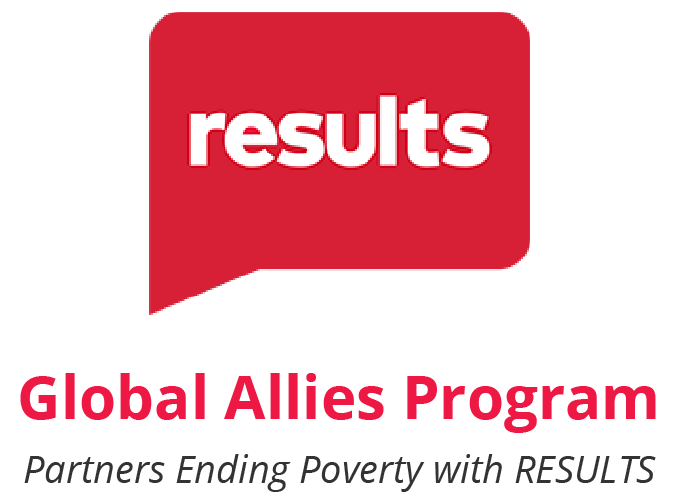 SeptemberAdvocacy Actions
[Speaker Notes: Karyne

8:35-8:45 PM:  Campaigns Updates (Ken)
World Bank advocacy action, letter that closed on 4/12 (maybe share a copy of the letter if we have it by then)
FY25 Appropriations
Dear Colleague Letters, with squishy deadlines - on the RESULTS blog linked here: https://results.org/blog/fy25-appropriations-tell-congress-to-fund-the-fight-against-poverty 
House Basic Education letter closes 4/17 Close of Business (maybe take action on this one the night of the webinar)
Others are TBD, but give us some urgency 
Scorecard for Dear Colleague letters can be found at the top of the page, direct link: https://docs.google.com/spreadsheets/d/1x35soUUCN2Io0sPfBvqIdjnQ6Sa6I_31HC-HVi2MlAo/edit?usp=sharing 
Completing forms online (share about the training coming up by RESULTS on this?)
So you can see how the money we advocate for shows up on the ground, we will hear from Susan who will share a story from her work with USAID in Madagascar]
Our big global moment
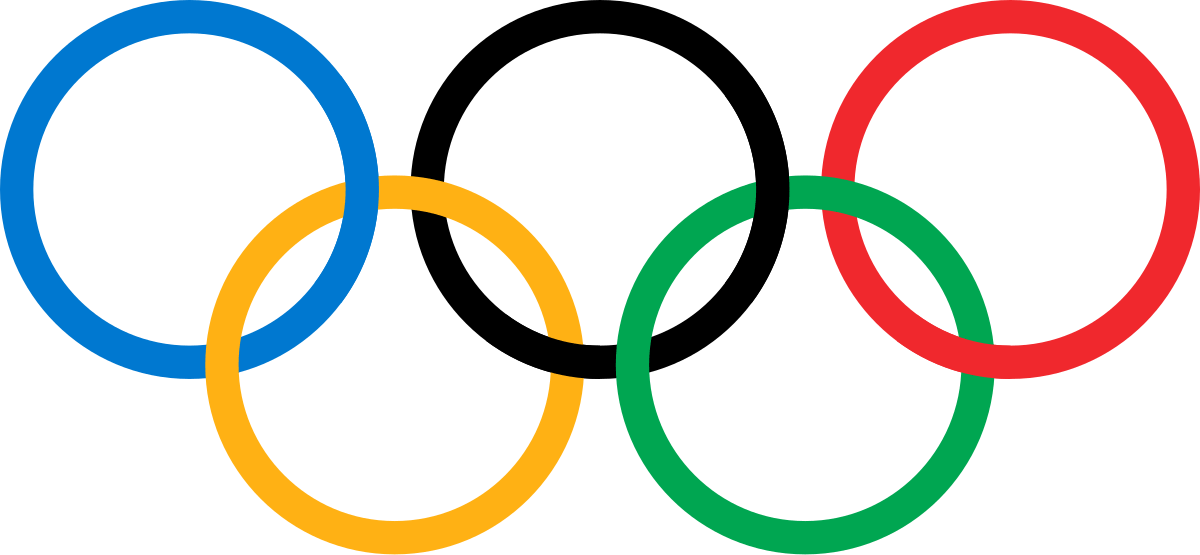 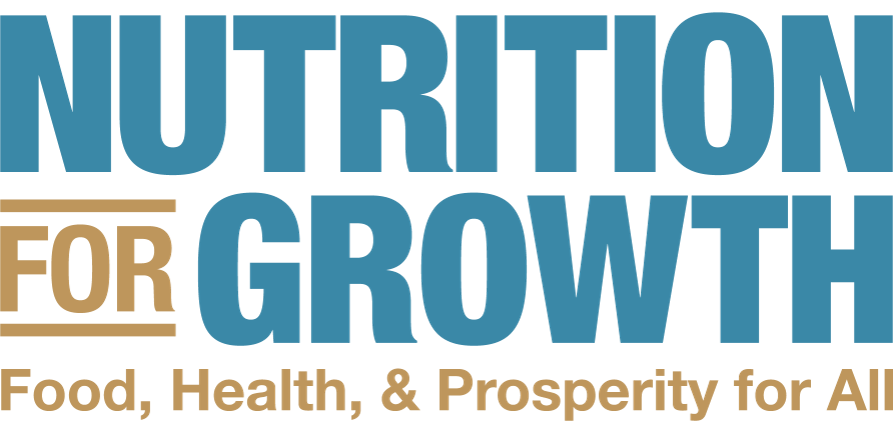 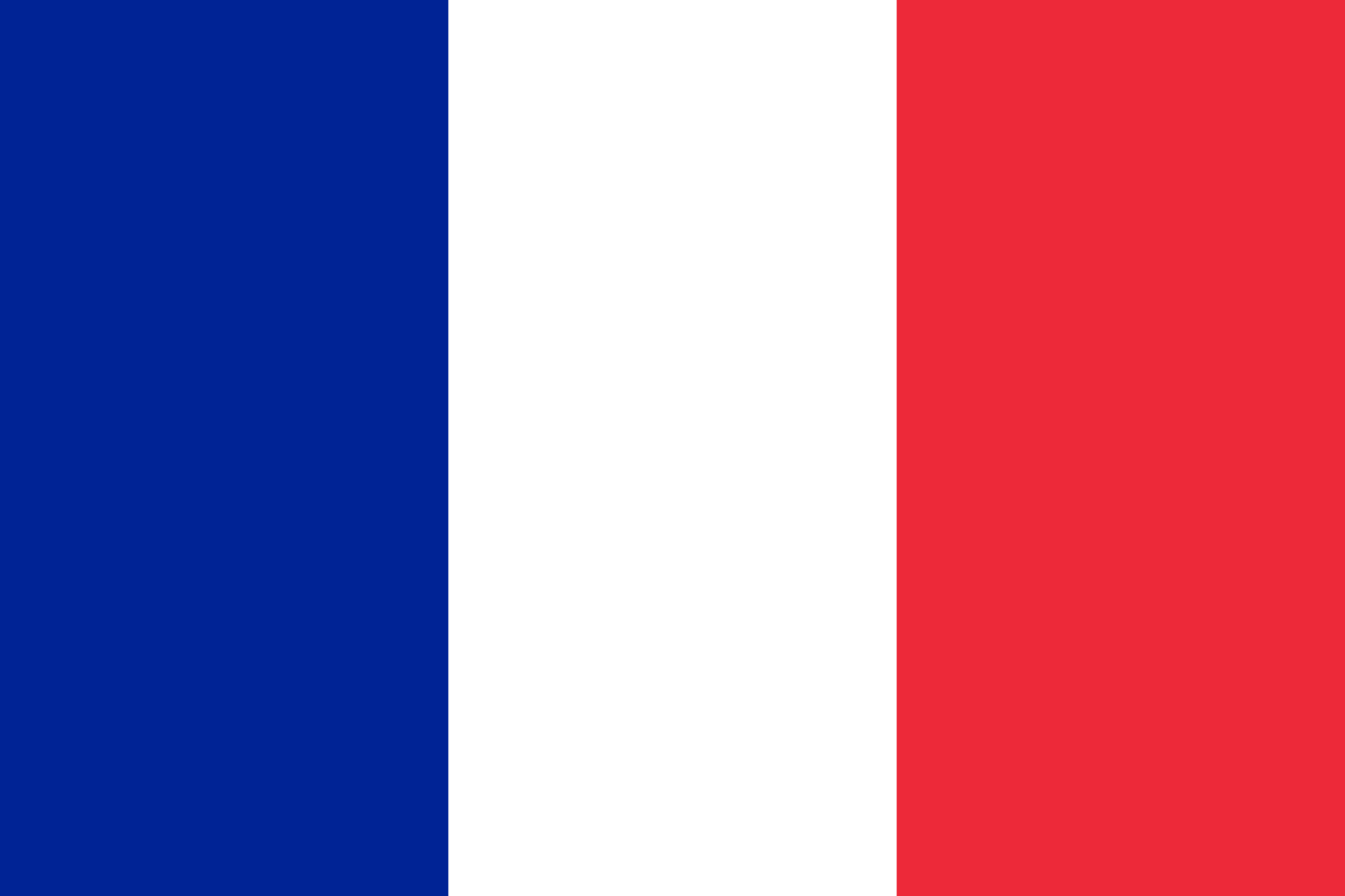 13
This Photo by Unknown Author is licensed under CC BY-SA
We want the US Government to
Make a specific, bold, new financial pledge.
Make a powerful public signal to the world, encouraging others to be bold.
Ask your member of Congress to join the Dear Colleague Letter (open through 11:59pm tonight)
Phone script and sample email
14
Gavi Resolutions – H.Res. 1286/ S. Res. 684
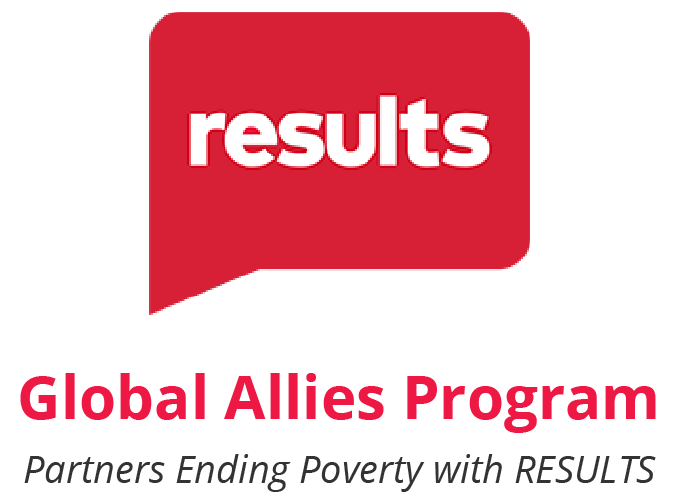 Senate Lead Sponsors: Sens. Wicker (R-MI) and Cardin (D-MD)House Lead Sponsors: Representatives Kean (R-NJ), Amo (D-RI), Salazar (R-FL), and Jacobs (D-CA).
Calls for United States to have supporting role in saving children’s lives of children and protecting people’s health through Gavi, the Vaccine Alliance.

Gavi has been a major contributor in reducing the number of childhood deaths in lower-income countries due to vaccine-preventable disease by 70 percent since 2000.

Country ownership and sustainability are at the core of the Gavi model.
[Speaker Notes: Gavi will launch their investment case to fund their next strategic period from 2026-2030. 

https://www.gavi.org/our-alliance/strategy/phase-6-2026-2030]
Continue Taking Action on Gavi!
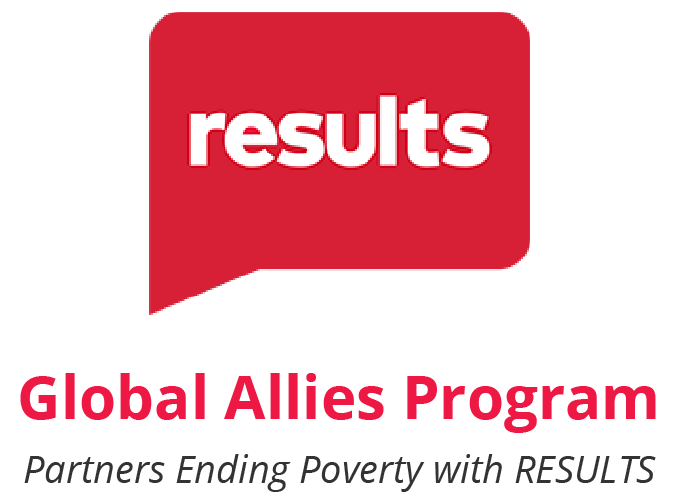 Check this scorecard see if your Representative or Senator has signed on to the Gavi Resolution (H. Res. 1286/ S. Res. 684).  
Use Legislator Lookup  (if you are unsure of who to reach out to, please don’t hesitate to reach out to us for support).
Email convention: Senate -  FirstName_LastName@SenatorsLastName.Senate.Gov  (example: alex_moree@rubio.senate.gov)House – FirstName.LastName@mail.house.gov (example: Max.Price@mail.house.gov) 
 Personalize this sample email requesting your members of Congress co-sponsor H. Res. 1286 or S. Res. 684.
Follow up! If you’ve taken one action today, take the other action tomorrow.
[Speaker Notes: Karyne]
Why Focus on Elections?
Establish early relationships 
Get to candidates when they are listening 
Educate candidates and the public on poverty
Get candidates on the record
Set the agenda for the next Congress
Engage the community
17
Election Engagement Resources
RESULTS.org/Issues/Community of Change
https://results.org/resources/2024-election-engagement-resources  

Tight races: https://www.cookpolitical.com/ratings
18
Global Poverty Questions
Global Nutrition
Global Fund to Fight AIDS, TB, and Malaria
Global Vaccines/Gavi
19
U.S. Poverty Questions
Child Tax Credit
Nutrition
Housing
20
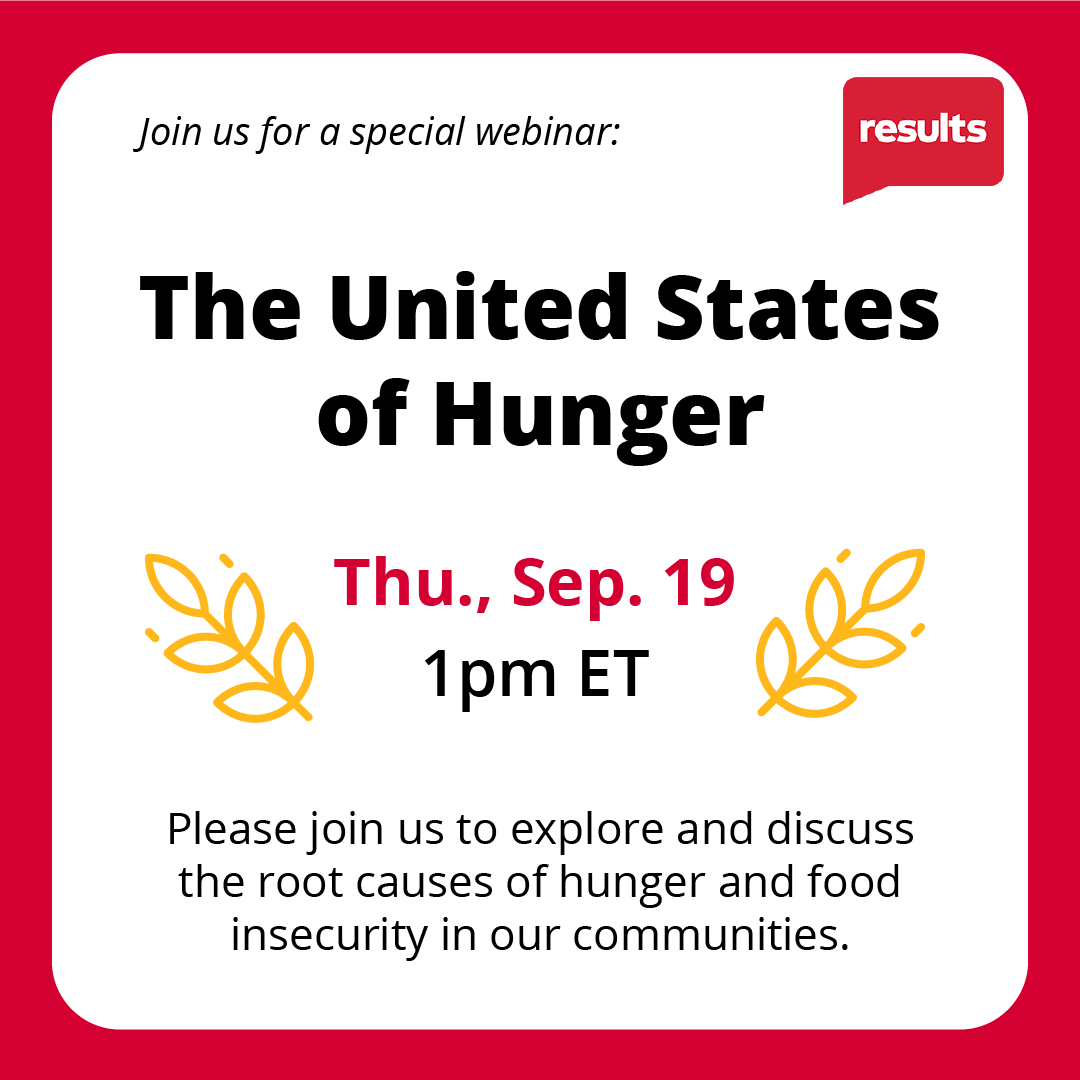 Register here
21
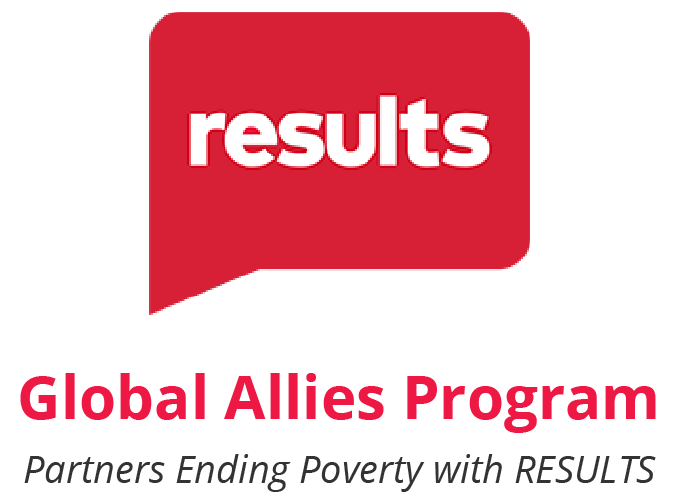 Join our next webinar
Tuesday, October 108:30 PM ET – 9:30 PM ET
Register here: https://tinyurl.com/GAP2024Webinars
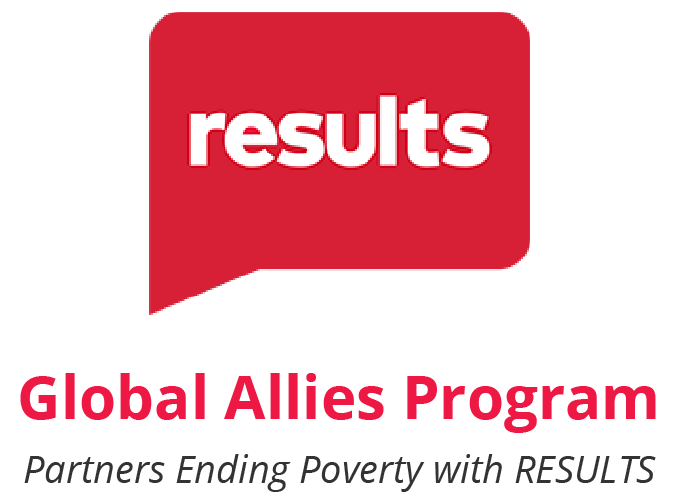 Thank you for taking action with us tonight!